МБУ «Усть-Вымская МЦБС
Туискересская библиотека-филиал
О родной земле на коми языке
Туискерес 2018
Зарни бордъяса,
Медся мыла, 
Чужан кыв - менам олöм да вöт.
Позьö сёрнитны 
Любöй кылöн,
Сöмын öтдортны ассьым 
Ог мöд. 
В. Тимин
«Вöрын ветлö ош»
(В лесу бродит медведь)
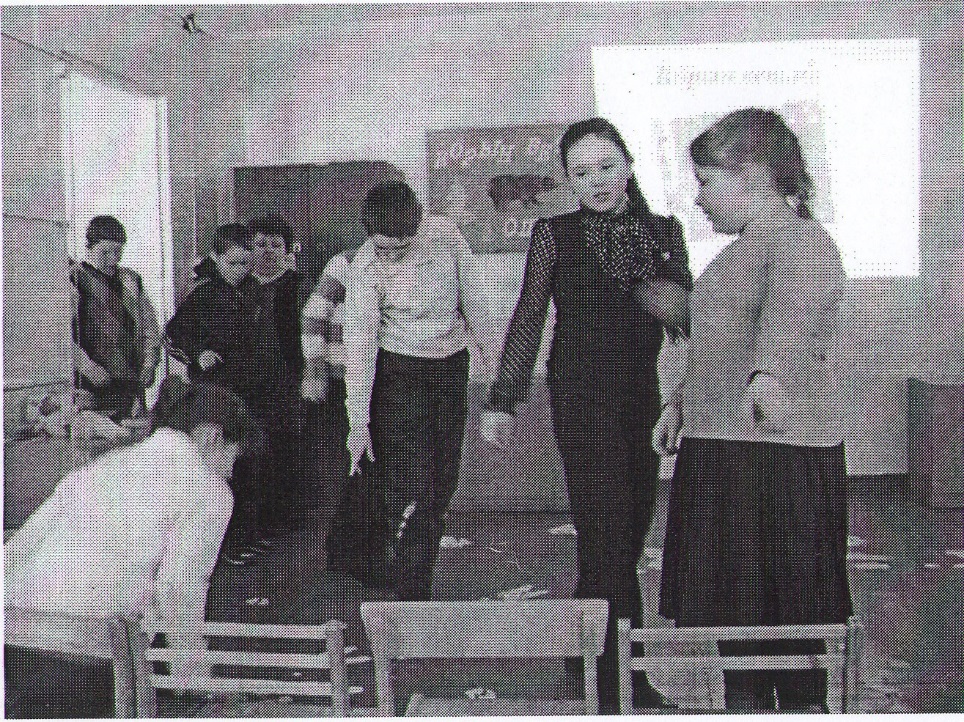 Чьи это следы?
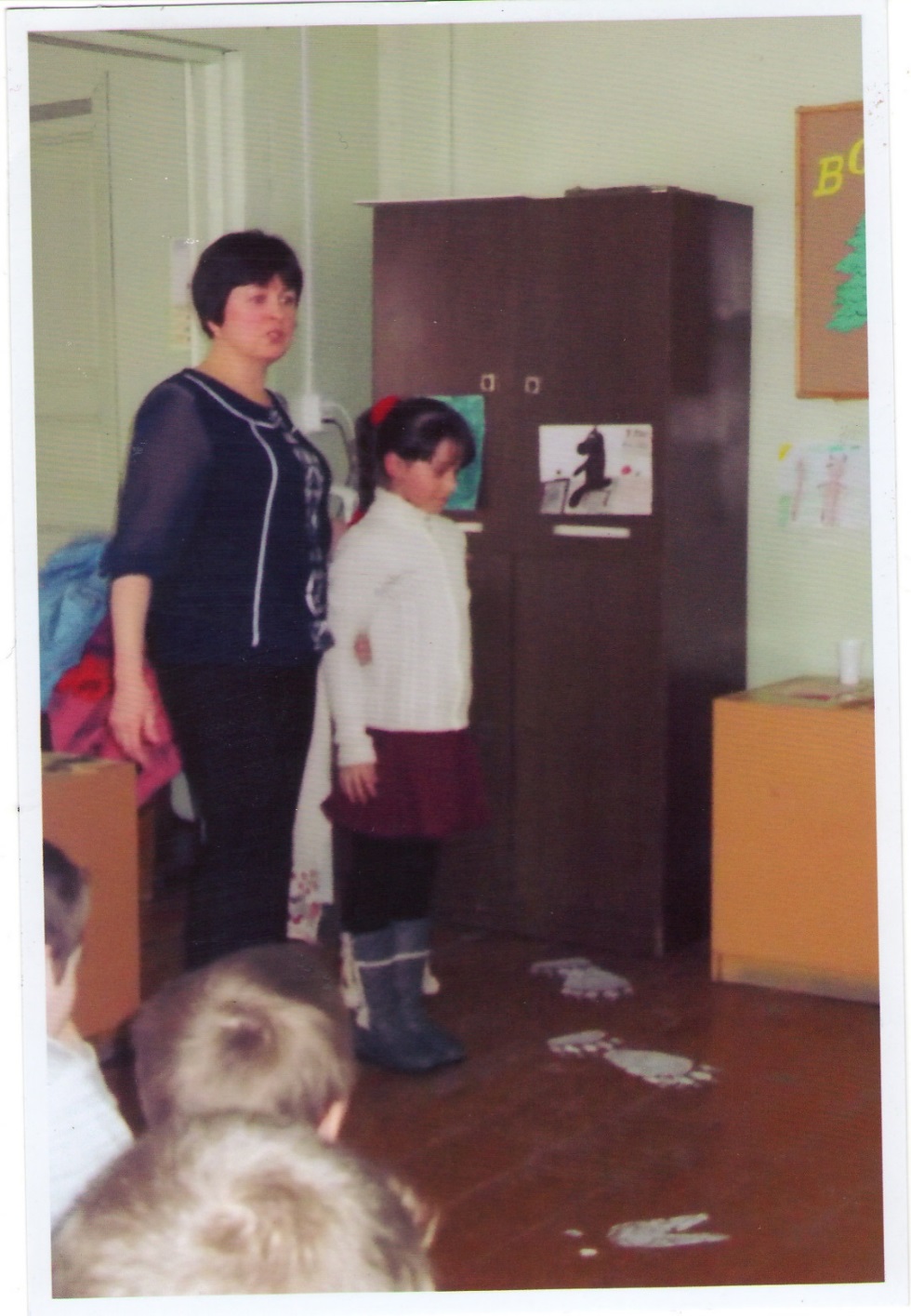 Юный следопыт Алена Блинова
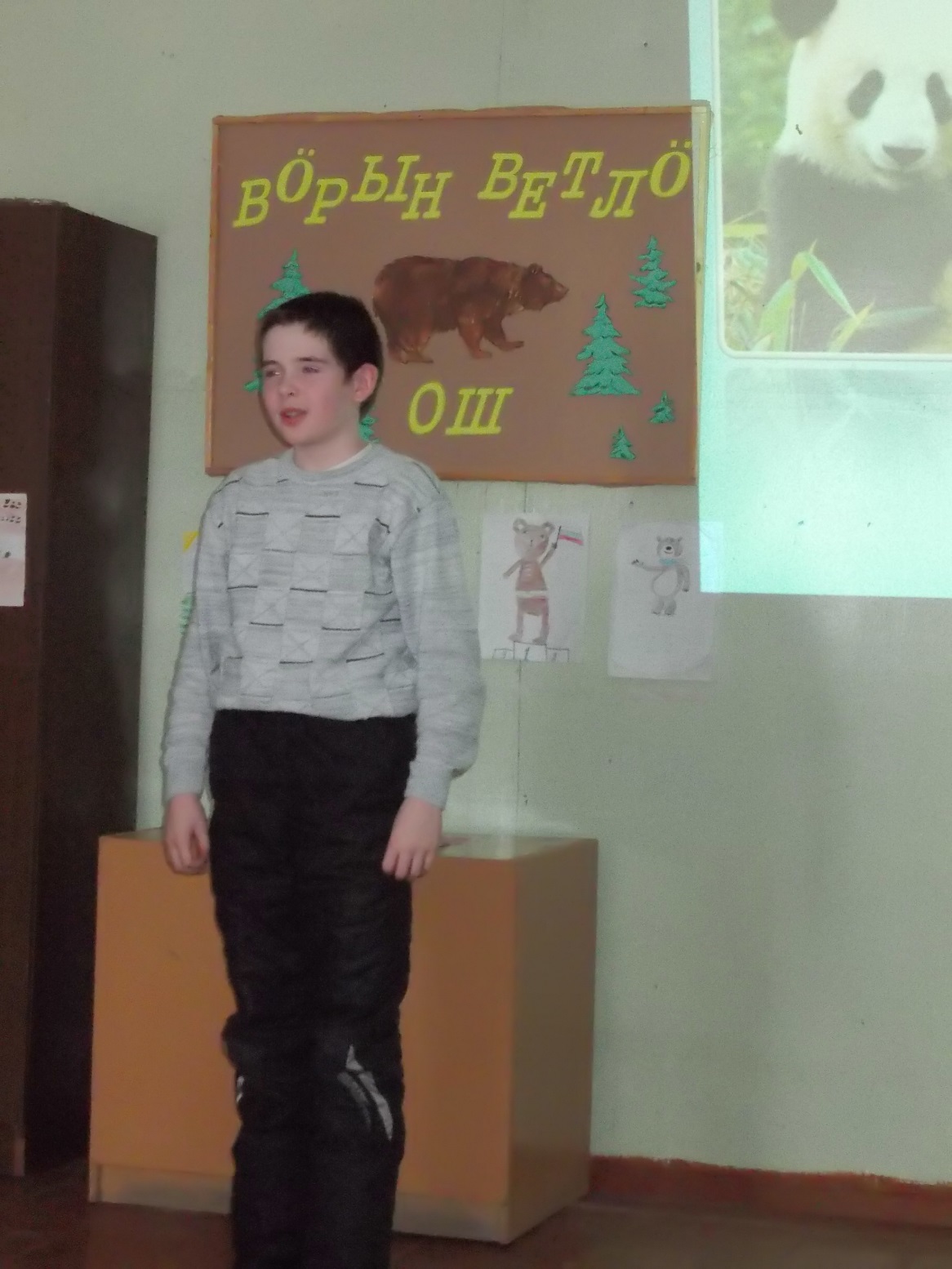 Сообщение о большой панде делает Семен Туркин
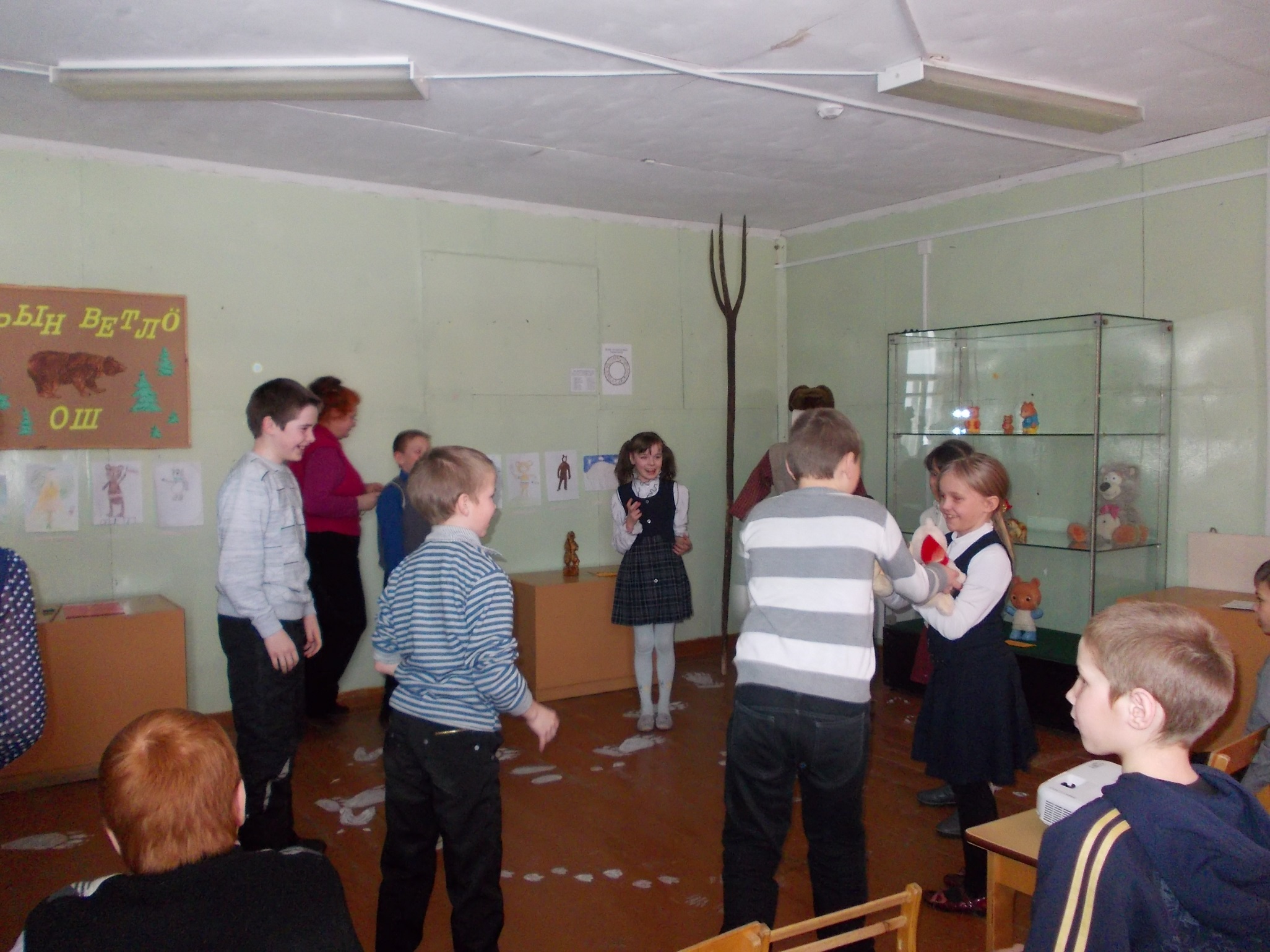 «Ошкöд йöктöм»
(Танцы с медведем)
«Сöстöм ва»(Чистая вода)
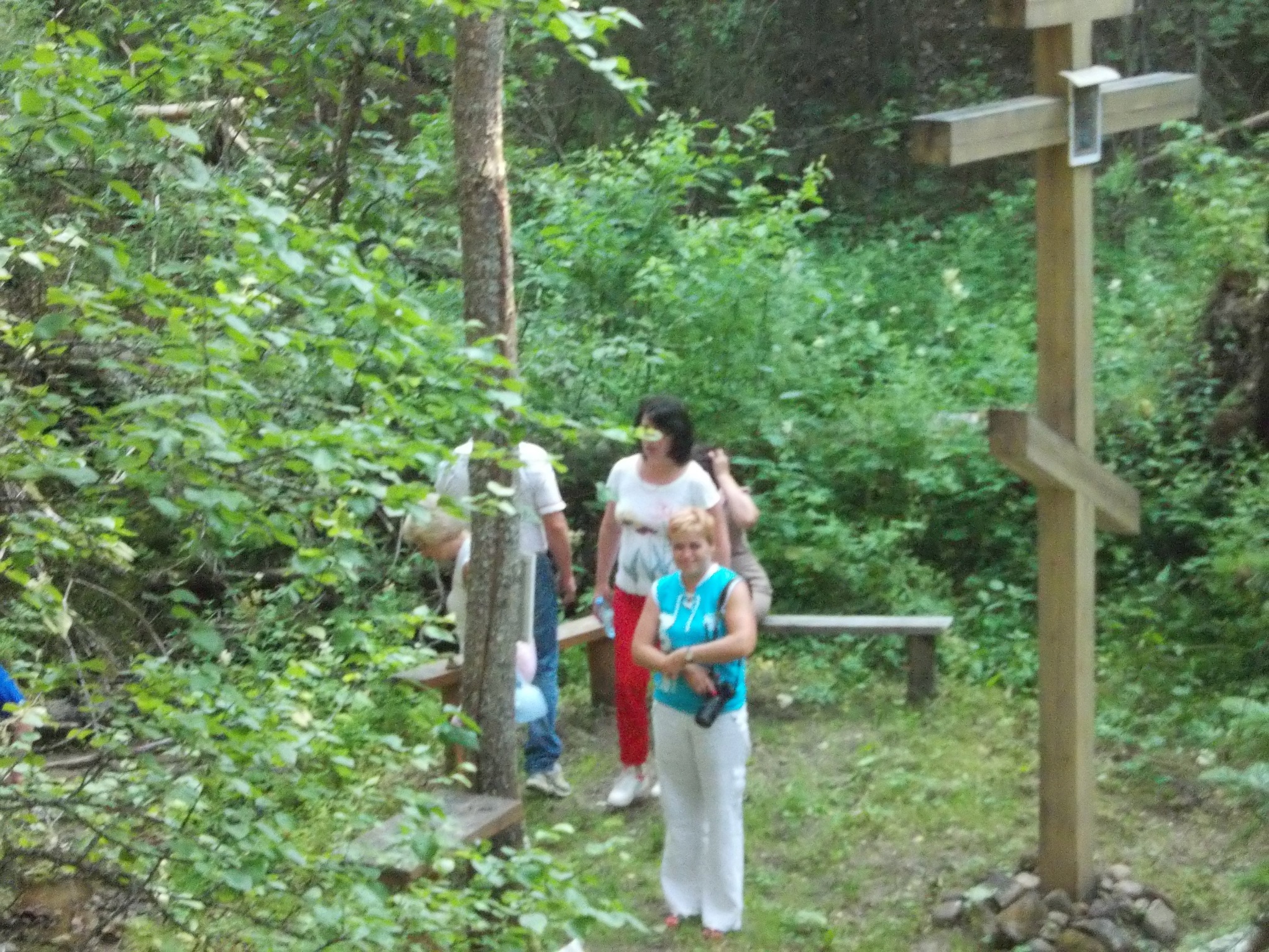 Возле ручья Кирика и Иулитты
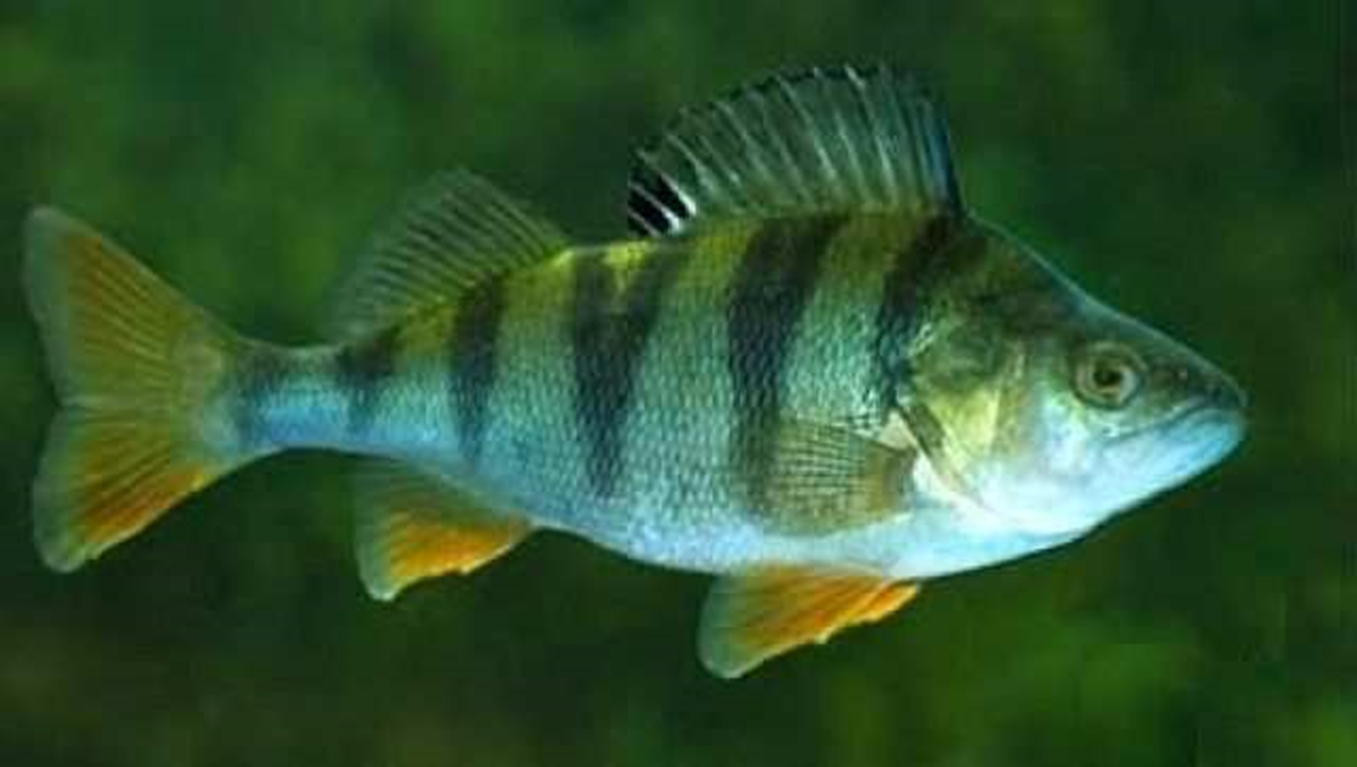 Пырысь-пыр и сюяс табтö,
Сэсся нуны кутас лёкысь.
Орöдас на – шöртыд слаб кö,
Тайö визя мышка…
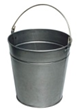 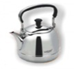 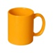 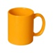 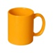 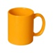 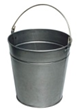 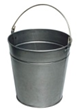 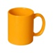 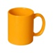 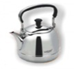 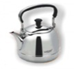 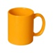 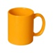 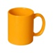 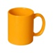 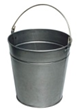 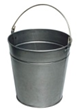 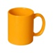 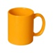 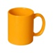 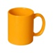 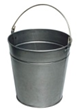 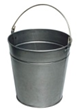 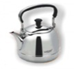 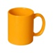 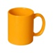 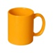 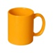 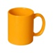 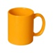 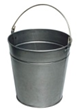 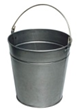 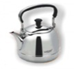 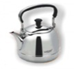 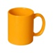 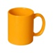 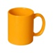 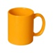 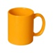 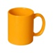 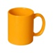 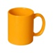 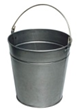 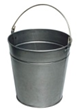 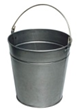 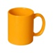 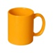 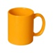 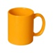 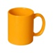 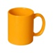 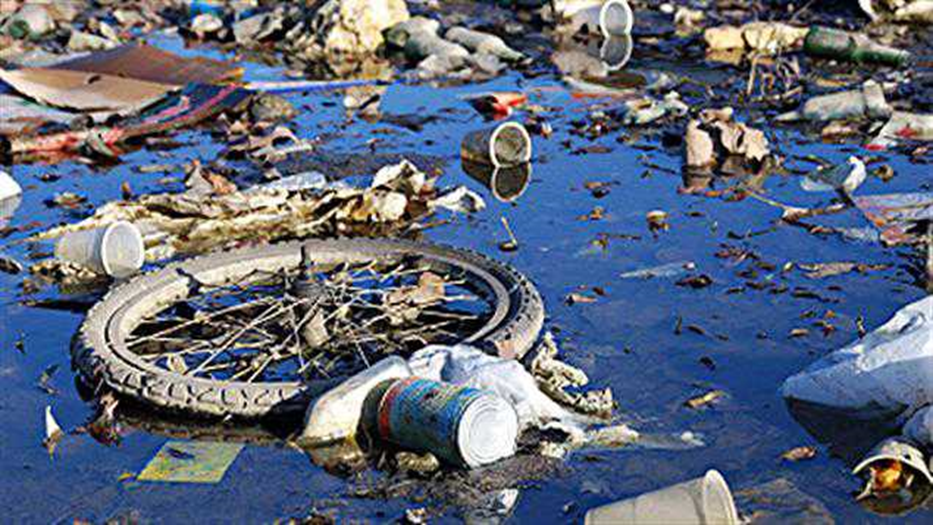 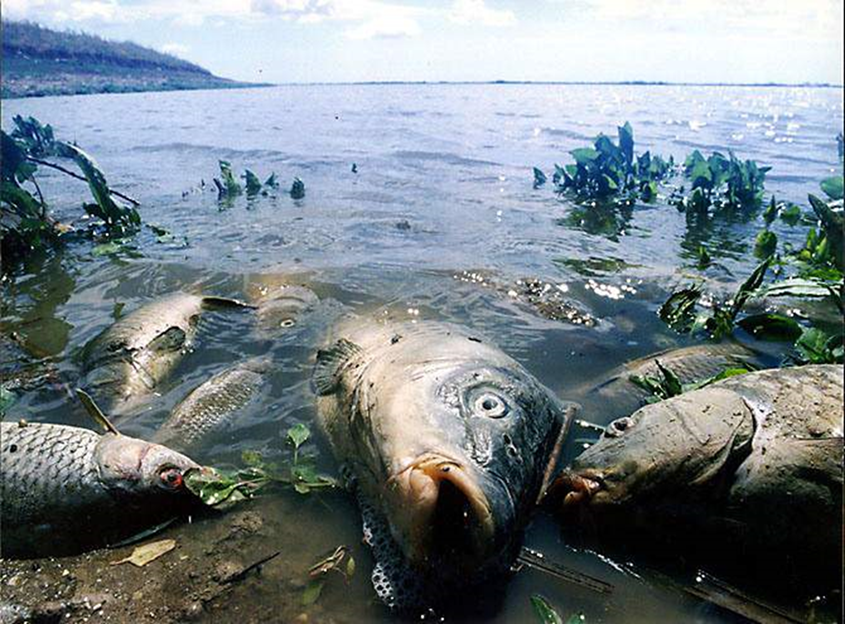 Наши земляки
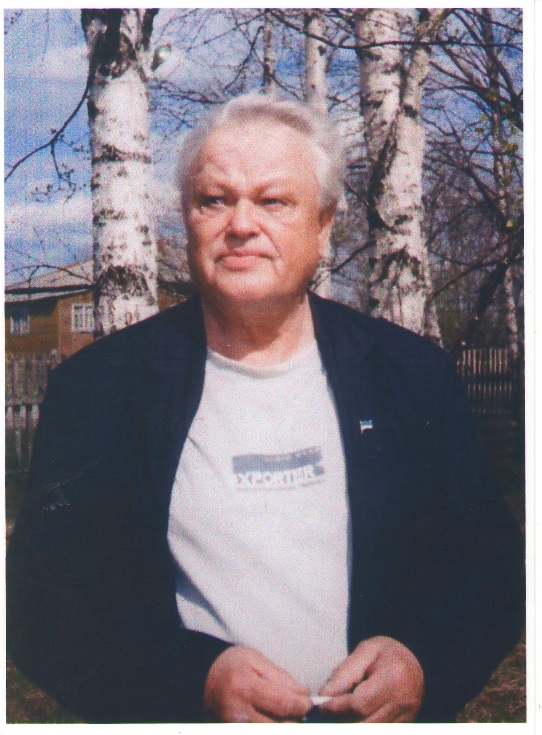 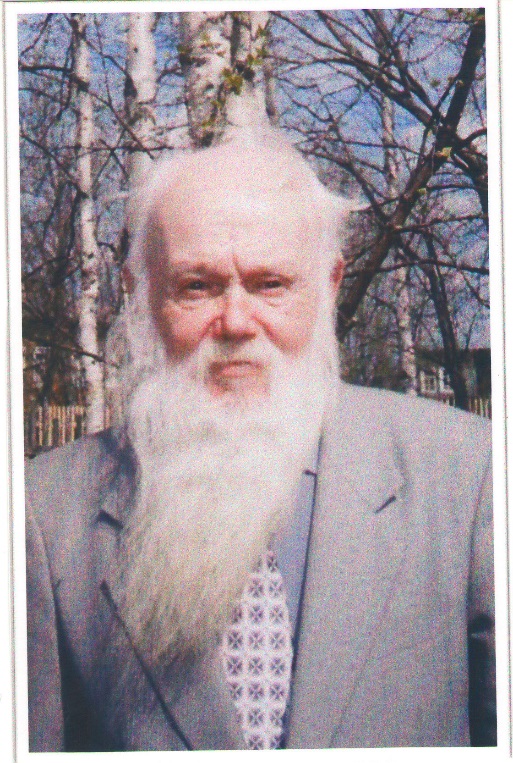 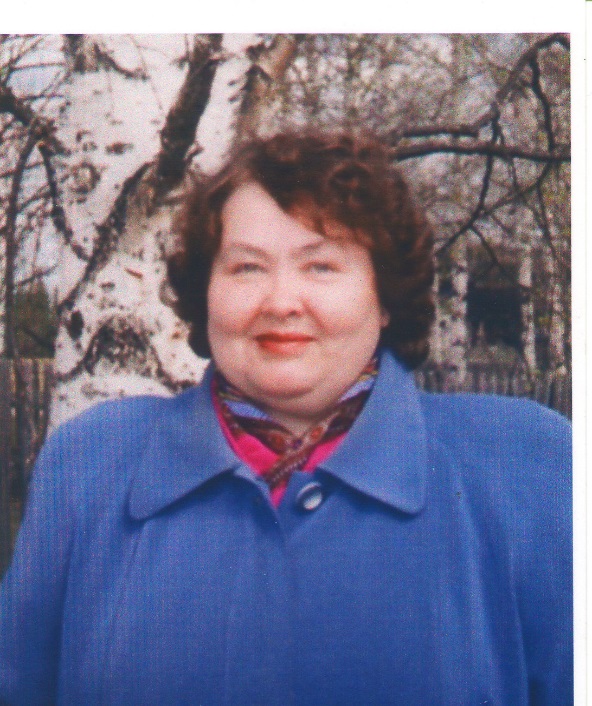 Н.А. Щукин
Е.В. Козлова
А.К. Ларев
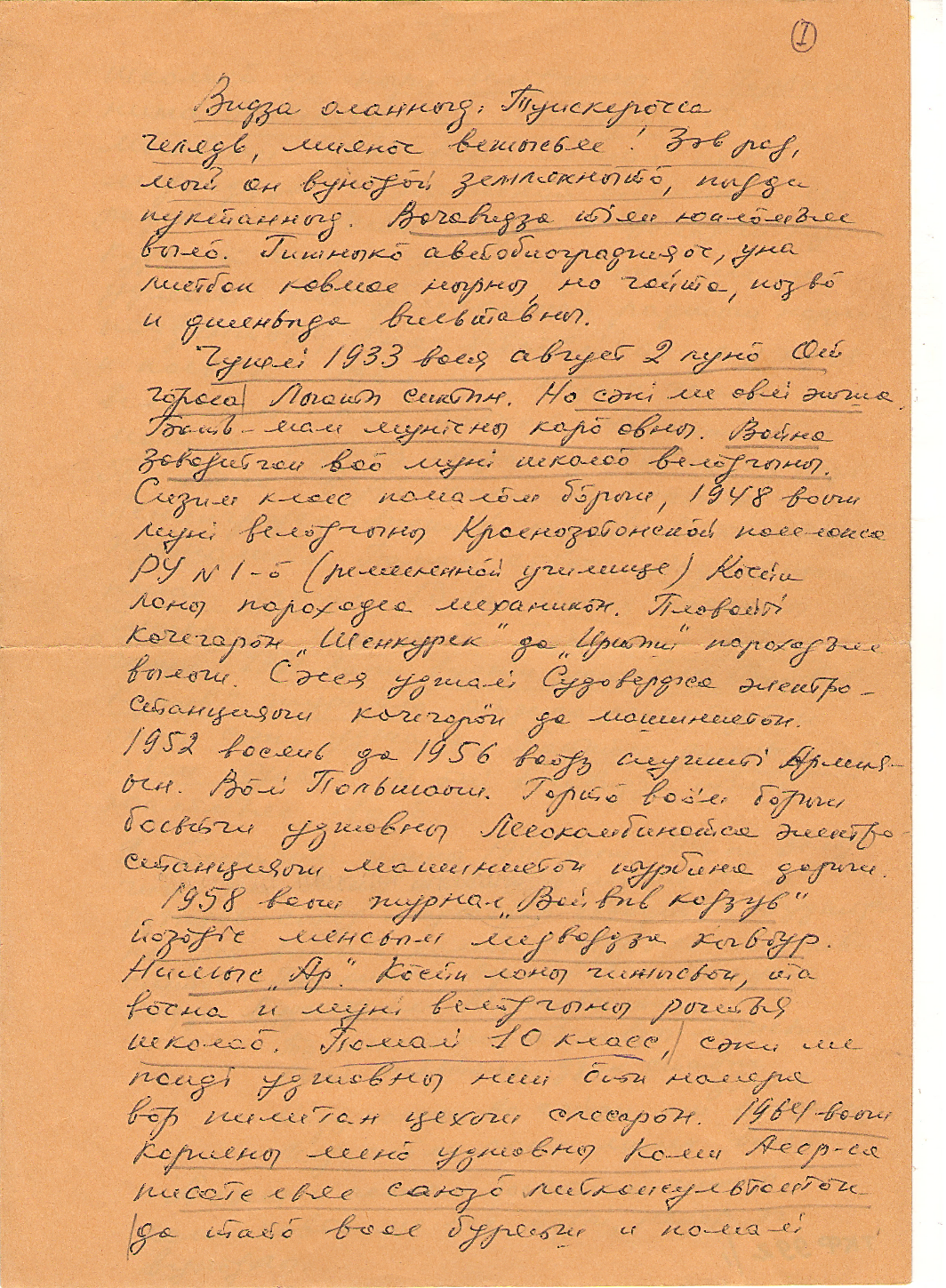 Письмо Н.А. Щукина туискересским школьникам
Спасибо за внимание!